沙漠中的赞美
Praise in the Desert
77
神关起一扇门，祂必开一条新路
Even when the trials come, You’ll surely make a way
不疑惑，不软弱，我心仍要赞美
Do not doubt, do not fear. My soul will praise You, Lord
凡事信靠主，不失去盼望
I will trust in You. I’ll put my hope in You
因为我的主仍然在掌权
For You are the Lord, You are in control
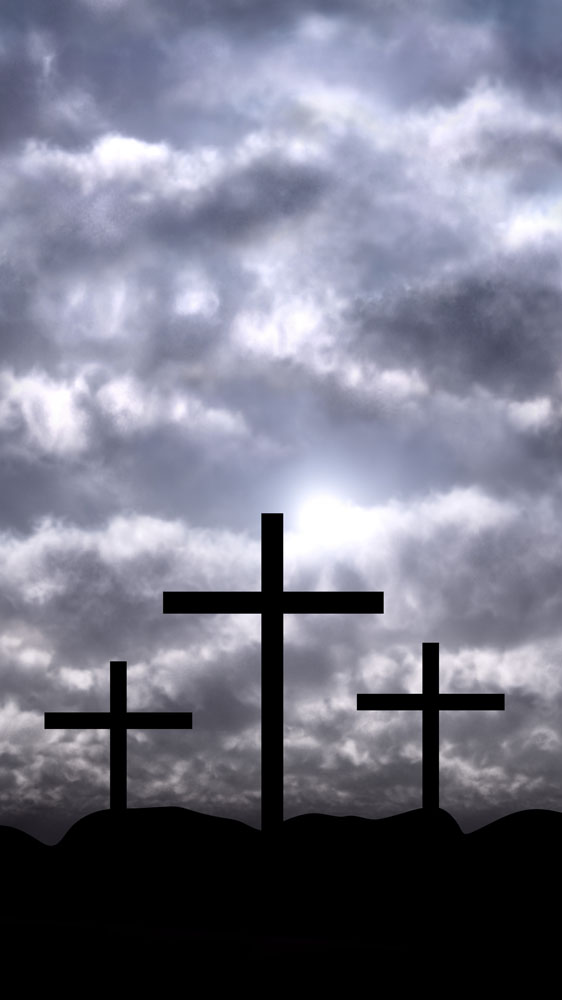 1/4
祂必在沙漠开江河，在旷野开道路
Lord, I know You will make a way here in the wilderness
虽四面受敌，却不被困住
Surrounded by foes, yet never lose my hope
我要在沙漠中赞美，在旷野中宣告
Lord, I will choose to praise Your name, declare Your faithfulness
我的主永远掌权
My Lord, You are in control
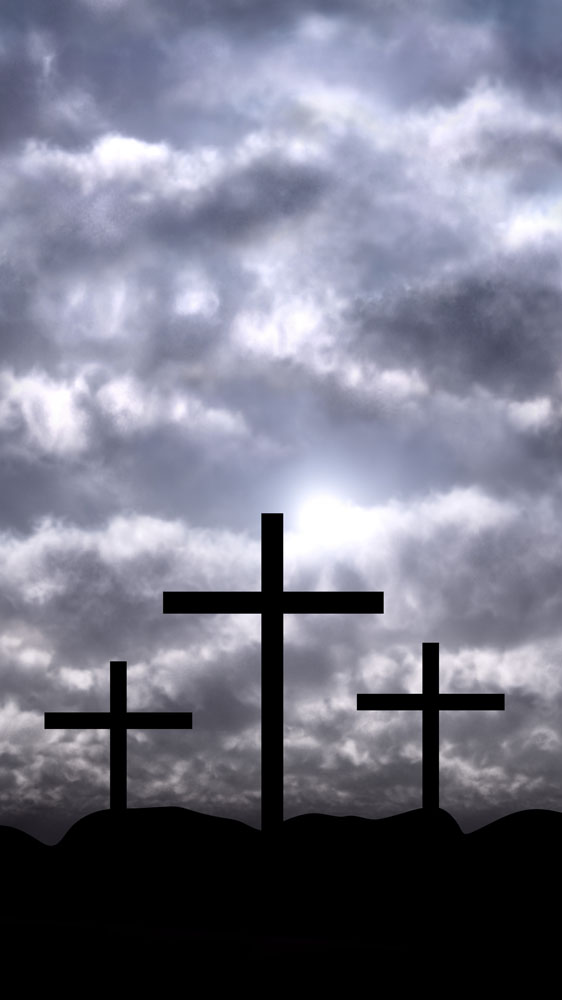 2/4
赏赐的在于祢，收取的祢必代替
You will work all things for good. You give and You take away
神旨意，不能拦阻，我心仍要赞美
Let Your will be fulfilled. My soul will praise You, Lord
凡事信靠主，不失去盼望
I will trust in You. I’ll put my hope in You
因为我的主仍然在掌权
For You are the Lord, You are in control
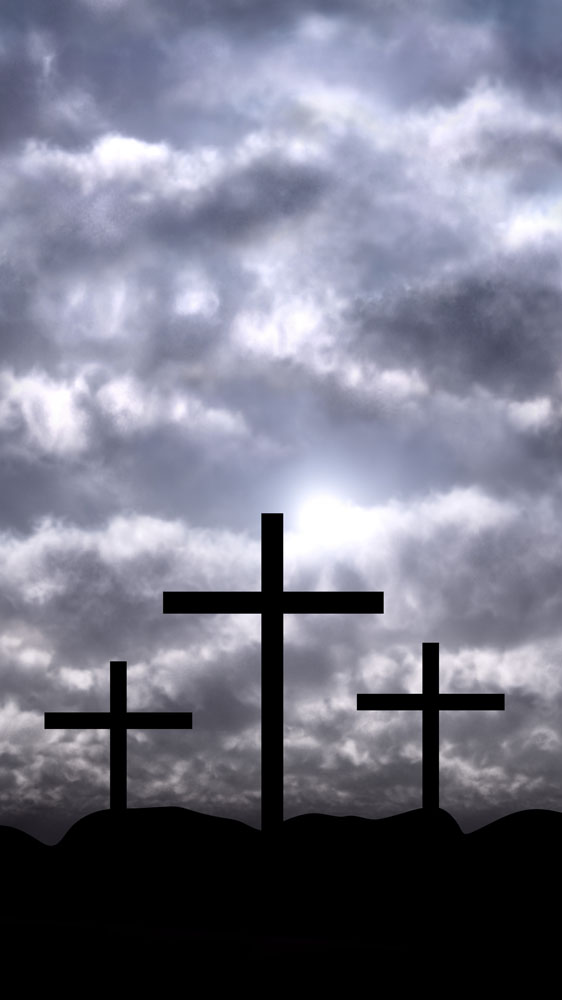 3/4
祂必在沙漠开江河，在旷野开道路
Lord, I know You will make a way here in the wilderness
虽四面受敌，却不被困住
Surrounded by foes, yet never lose my hope
我要在沙漠中赞美，在旷野中宣告
Lord, I will choose to praise Your name, declare Your faithfulness
我的主永远掌权
My Lord, You are in control
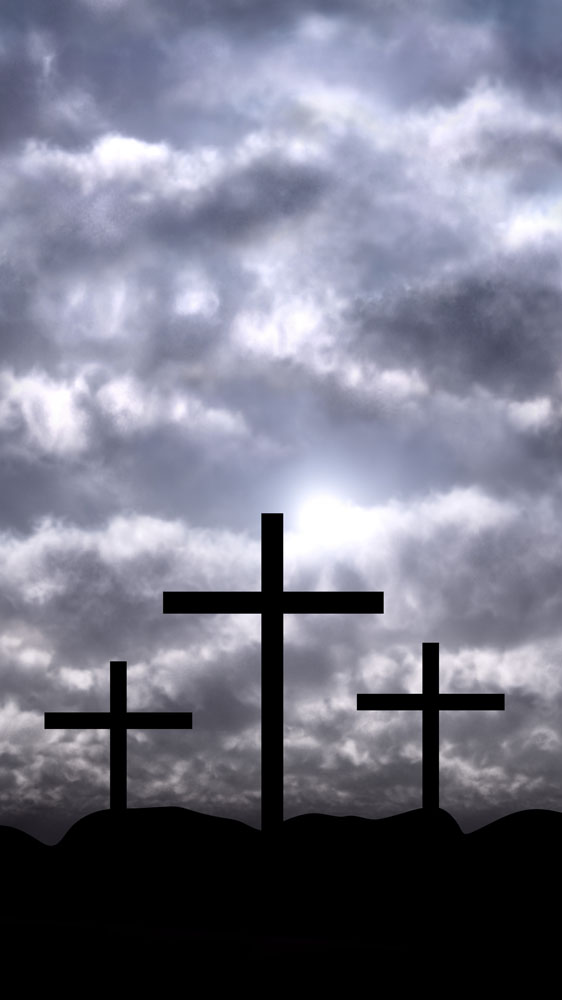 4/4